OPĆINA NEGOSLAVCI
VODIČ ZA GRAĐANE PRORAČUNA OPĆINE NEGOSLAVCI  ZA 2024. GODINU I PRORAČUNSKIH PROJEKCIJA ZA 2025. I 2026. GODINU
OPĆE INFORMACIJE O OPĆINI
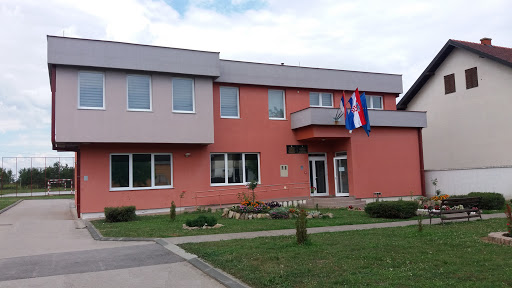 KONTAKT PODACI
Sjedište: 
Općina Negoslavci
Vukovarska 7, Negoslavci
Telefon: 032/517-054
Telefax: 032/517-054
e-mail: opcina.negoslavci@gmail.com
web: http://opcina-negoslavci.hr/
PREDSTAVNIČKO TIJELO & IZVRŠNO TIJELO
Općinsko vijeće:
Broj članova općinskog vijeća – 7
Predsjednik općinskog vijeća – Miodrag Mišanović
Zamjenik predsjednika vijeća – Branko Abadžić
Općinski načelnik – Dušan Jeckov
Privremeni zamjenik načelnika u slučaju spriječenosti – Biljana Pejić
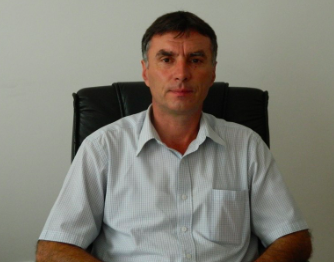 Općinski Načelnik Dušan Jeckov
Općinski načelnik je izvršno tijelo Općine, a bira se po postupku utvrđenom Zakonom o lokalnim izborima („Narodne novine” broj: 144/12, 121/16, 98/19, 42/20, 144/20 i 37/21). On predstavlja i zastupa Općinu. 
Zadaće Općinskog načelnika su: priprema prijedloga općinskih akata, izvršavanje ili osiguravanje izvršavanja općih akata predstavničkog tijela, usmjeravanje djelovanja Jedinstvenog upravnog odjela u obavljanju poslova iz javnog djelovanja te nadzor njegovog rada, upravljanje nekretninama i pokretninama u vlasništvu Općine kao i njenim prihodima i rashodima u skladu sa zakonom i statutom te drugi poslovi utvrđeni zakonom i statutom.
ŠTO JE PRORAČUN?
Proračun jedinice lokalne i područne (regionalne) samouprave je akt kojm se procjenjuju prihodi i primici te utvrđuju rashodi i izdaci jedinice lokalne i područne (regionalne) samouprave za jednu godinu, u skladu sa zakonom i odlukom donesenom na temelju zakona, a donosi ga njezino predstavničko tijelo (Zakon o proračunu, NN broj 144/21).
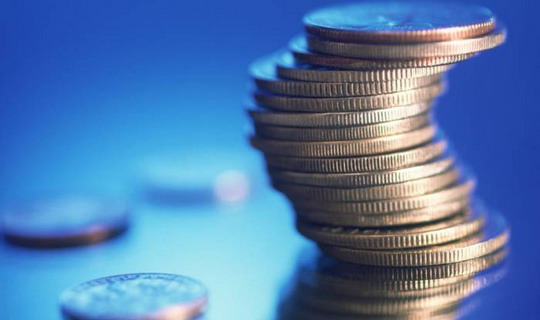 KAKO SE DONOSI PRORAČUN?
Općinski načelnik utvrđuje prijedlog proračuna i projekcija te ih podnosi predstavničkom tijelu (Općinskom vijeću Općine Negoslavci) na podnošenje do 15. studenoga tekuće godine.
Sukladno odredbama Zakona, proračun se mora usvojiti najkasnije do kraja tekuće godine za narednu godinu. 
Proračun nije „statičan“ akt već se sukladno Zakonu, tijekom proračunske godine mogu donositi izmjene i dopune.
Proračun Općine Negoslavci za 2024. godinu možete pronaći u Službenom glasniku Općine Negoslavci i na web stranici Općine Negoslavci.
http://opcina-negoslavci.hr/proracun-opcine-negoslavci-za-2024-godinu/
SADRŽAJ PRORAČUNA
Proračun se sastoji od općeg i posebnog dijela.
Opći dio proračuna čine račun prihoda i rashoda te račun financiranja.
Posebni dio proračuna sastoji se od plana rashoda i izdataka iskazanih raspoređenih u programe koji se sastoje od aktivnosti i projekata.
ODAKLE NOVAC DOLAZI U PRORAČUN?1. PRIHODI POSLOVANJA
a) Prihodi od poreza iznose 145.995,09 eura
(porez i prirez na dohodak i porez na imovinu, porez na robu i usluge)

b) Pomoći iznose 1.413.497,91 eura
(tekuće i kapitalne pomoći iz proračuna – državnog, županijskog i općinskog, tekuće i kapitalne pomoći od ostalih subjekata unutar opće države – HZZ-a, HZZO-a, FZOUE, tekuće i kapitalne pomoći iz državnog proračuna temeljem prijenosa sredstava EU)
c) Prihodi od imovine iznose 4.247,13 eura
(prihodi od financijske imovine – kamate a vista, prihodi od nefinancijske imovine - naknade za koncesije, prihodi od zakupa i iznajmljivanja poljoprivrednog zemljišta i imovine)

d) Prihodi od prodaje robe i usluga 18.183,02 eura
(administrativne/upravne pristojbe – ostale naknade utvrđene gradskom/općinskom odlukom, prihodi po posebnim propisima, komunalni doprinosi i komunalne naknade)
UKUPNI PRIHODI: 				
1.782.998,21 eura
KAMO NOVAC ODLAZI IZ PRORAČUNA?2.1. RASHODI POSLOVANJA
a) Rashodi za zaposlene iznose 100.869,33 eura
(plaće zaposlenih, plaće zaposlenih na projektima, ostali rashodi za zaposlene, doprinosi na plaće)

b) Materijalni rashodi iznose 161.921,83 eura
(naknade troškova zaposlenima, rashodi za materijal i energiju, rashodi za usluge, ostali nespomenuti rashodi poslovanja)

c) Financijski rashodi iznose 4.645,30 eura
(bankarske usluge, usluge platnog prometa i Fine)
d) Javne potrebe u obrazovanju 41.807,68 eura
(predškola, sufinanciranje prijevoza srednjoškolaca osnovna škola)
e) Javne potrebe u socijalnoj skrbi 88.260,67 eura
(pomoć u novcu pojedincima i obiteljima, socijalni paketi, Crveni križ, i ostalo)
2.2. RASHODI ZA NABAVU NEFINANCIJSKE IMOVINE
a) Rashodi za nabavu neproizvedene imovine iznose 0,00 
(kupovina zemljišta)
b) Rashodi za nabavu proizvedene dugotrajne imovine iznose 46.452,98 eura
(građevinski objekti, postrojenja i oprema, prijevozna sredstva, nematerijalna proizvedena imovina)
UKUPNO RASHODI: 
 1.782.998,21 eura
Rashodi se u proračunu dijele na Razdjele, koji se dijele na Glave, a Glave se dalje dijele na Programe i Aktivnosti u kojima se detaljnije definiraju rashodi.
Rashodi proračuna Općine Negoslavci raspoređeni su unutar slijedećih razdjela: 

 OPĆINSKO VIJEĆE - u ovom razdjelu evidentiraju se rashodi za članove općinskog vijeća.

OPĆINSKI NAČELNIK - u ovom razdjelu evidentiraju se rashodi za rad općinskog načelnika.

JEDINSTVENI UPRAVNI ODJEL - u ovom razdjelu evidentiraju se rashodi za javnu upravu i administraciju, civilnu zaštitu, gospodarstvo, komunalnu infrastrukturu, obrazovanje, zdravstvo, javne potrebe u kulturi, religiji, djelatnost sporta, socijalnu skrb, projekte u tijeku.
Općinsko vijeće – u ovom Razdjelu evidentiraju 	se izdaci za naknade članovima općinskog vijeća, političke stranke i lokalni izbori.
 Redovni rad Općinskog vijeća (naknade članovima predstavničkih tijela – Općinsko vijeće, premije osiguranja imovine) – 11.945,05 eura
 Političke stranke (tekuće donacije udrugama građana i političkim strankama - 5.308,91 eura
Lokalni izbori  – 0,00 

UKUPNO: 17.253,96 eura
Jedinstveni upravni odjel – 
u ovom Razdjelu se nalaze  Programi u kojima se evidentiraju rashodi za javnu upravu i administraciju, civilnu zaštitu, gospodarstvo, komunalnu infrastrukturu, obrazovanje, zdravstvo, javne potrebe u kulturi, religiji, djelatnost sporta, socijalnu skrb, projekte u tijeku.

UKUPNO: 1.765.744,24 eura